Polární pustiny:
Zeměpis
6. ročník
Polární pustiny: říše sněhu
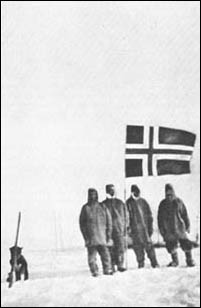 R. Amundsen
Robert E. Peary
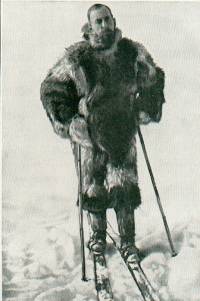 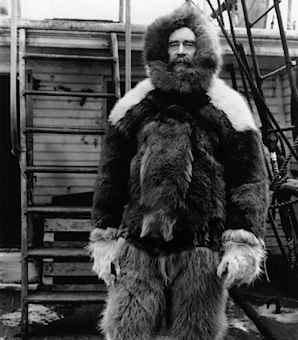 Arktida
severní polární oblast – zamrzlý oceán
zamrzlý Severní ledový oceán (2m mocnost ledu) a ostrovy
žijí zde – inuité (eskymáci), lední medvěd, liška polární, ryby, tuleni
Antarktida
jižní polární oblast – pevnina (Antarktida a antarktické ostrovy)
zaledněný kontinent s extrémními podnebnými podmínkami (-90 ºC)
žijí zde – tučňáci, lachtani, tuleni, ptáci, není osídlena lidmi (výzkumníci)
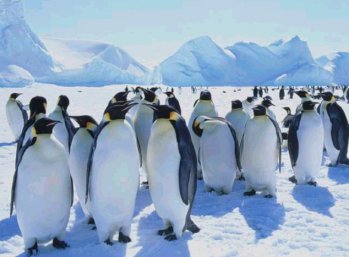 To je všechno